UudistunutFujitsun SELECT Partner -kumppaniohjelmaOsaamista ja hyötyjä
Fujitsu Finland Oy
Product Business Unit
Channel Sales
FY2015-16
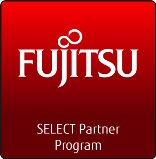 SELECT Partner -ohjelman rakenne
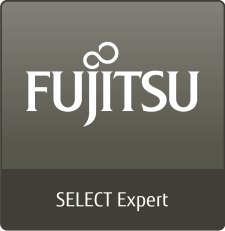 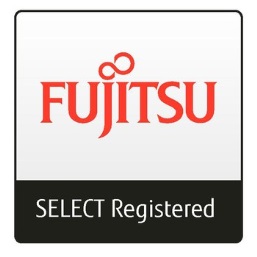 SELECT Partner Program
Neljä erikoistumispolkua
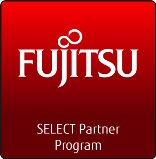 Mobility Solutions = kannettavat & tabletit
Workstations = tehotyöasemat
Server Infrastructures = palvelinjärjestelmät
Kaksi vaihtoehtoa, joista vähintään toinen tulee suorittaa: ‘perustaso’ ja/tai ‘vaativammat konesaliratkaisut’
Storage Infrastructures = tallennusjärjestelmät
Kaksi vaihtoehtoa, joista vähintään toinen tulee suorittaa: tallenusratkaisut ja/tai varmistusratkaisut
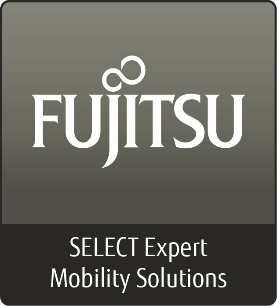 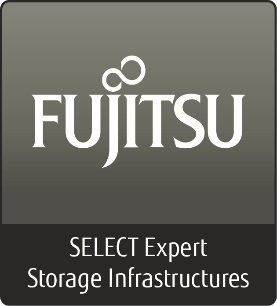 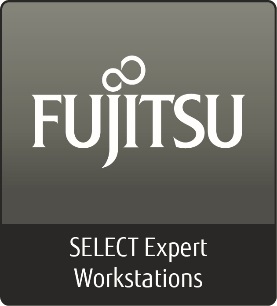 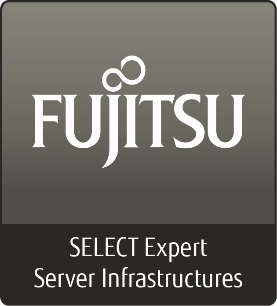 [Speaker Notes: Specialization will not only enhance your skills and result in more benefits and privileges as a Fujitsu SELECT Expert – 
it empowers you to get access to better and more profitable business opportunities with extended visibility.

Certification as a SELECT Expert proves your competence to prospects and customers, and helps differentiate 
your business in a competitive marketplace. It also gives you access to bigger, more complex and projects and a larger portion 
of customers’ IT budgets. And because your skills and capabilities will be enhanced, you will also benefit from increased customer 
satisfaction. This creates a virtuous circle of increased awareness, enhanced capabilities, more successful projects, and positive reputation.]
Helppoa, joustavaa, järkevää
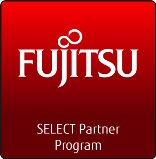 Kurssit suoritetaan
Pääosin webbikursseina  Fujitsun FIOLA-järjestelmä
Osan webbikursseista voi korvata RoadShow-koulutustapahtumissa
Luokkakoulutuksina  palvelin- ja tallennusjärjestelmien Installation-kurssit
Luokkakoulutukset maksuttomia (peruuttamattomasta osallistumisesta maksu)
Palvelin- ja tallennusjärjestelmissä Installation-kursseissa vapaavuosimahdollisuus (ostot >80k€ vuodessa)
Voimassaolevat suoritukset siirretään automaattisesti uuteen järjestelmään
Asiantuntijoille oma Tech Community

Helppo: vähemmän matkustamista ja vähemmän kustannuksia
Joustava: webbikursseja voi suorittaa osissa, itselle sopivaan aikaan
Järkevä: asennuskurssien vapaavuosi, jos riittävästi ostoja & osaamista
[Speaker Notes: Specialization will not only enhance your skills and result in more benefits and privileges as a Fujitsu SELECT Expert – 
it empowers you to get access to better and more profitable business opportunities with extended visibility.

Certification as a SELECT Expert proves your competence to prospects and customers, and helps differentiate 
your business in a competitive marketplace. It also gives you access to bigger, more complex and projects and a larger portion 
of customers’ IT budgets. And because your skills and capabilities will be enhanced, you will also benefit from increased customer 
satisfaction. This creates a virtuous circle of increased awareness, enhanced capabilities, more successful projects, and positive reputation.]
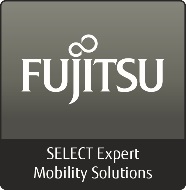 Kannettavat & tabletit (Mobility Solutions)
6
CCD Strategy
Sales WBT
(15 min)
CCD  
User Profile 
Strategy 
Sales WBT
(35 min)
Sales Professionals
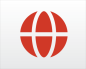 1
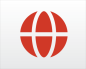 2
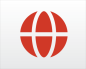 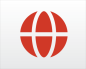 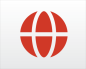 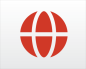 Notebook
 Clients 
Sales WBT
Tablet Clients
Sales WBT
CCD 
Tablet /
Mobility 
Solutions 
Sales WBT
(30 min)
CCD 
BYOD
Solutions 
Sales WBT
(60 min)
PreSales Consultants
1
1
2
2
System Engineers
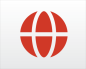 WBT
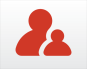 Instructor led
Points for SELECT Partner Program
Mandatory courses for SELECT Partner Program
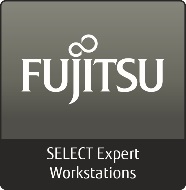 Tehotyöasemat (Workstations)
5
CCD Strategy
Sales WBT
(15 min)
CCD  
User Profile 
Strategy 
Sales WBT
(35 min)
Sales Professionals
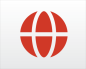 1
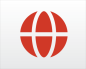 2
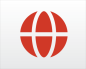 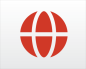 Workstations
Sales WBT
(55  min)
Workstation
Solutions &
 Vertical 
Markets 
Sales WBT
(40 min)
Workstation
Technical 
insights 
WBT 
(65 min)
PreSales Consultants
1
2
2
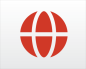 System Engineers
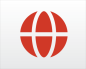 WBT
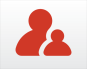 Instructor led
Points for SELECT Partner Program
Mandatory courses for SELECT Partner Program
Palvelinjärjestelmät (perustaso – vaihtoehto 1)
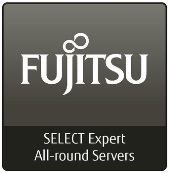 5
PRIMERGY
Sales
(45 min)
ServerView 
Server
Management
Sales
Sales Professionals
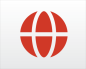 1
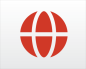 1
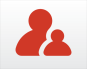 PRIMERGY
Pre-sales(60 min)
PC/System
Architect
(60 min)
PreSales Consultants
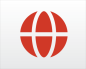 1
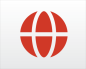 1
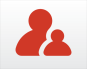 PRIMERGY
Install and 
Manage 
ServerView
(2 days)
System Engineers
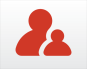 2
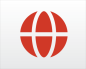 WBT
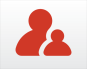 Instructor led
Points for SELECT Partner Program
Mandatory courses for SELECT Partner Program
[Speaker Notes: Courses that could be offered as VCs:
PRIMERGY Sales 
PRIMERGY Pre-sales 
PRIMERGY Install and Manage ServerView 
PC- and System Architect Essentials]
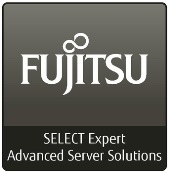 Palvelinjärjestelmät (konesaliratkaisut – vaihtoehto 2)
13
PRIMERGY
Sales 
WBT
PAN Manager 
for 
PRIMERGY 
Sales WBT
vShape
Sales WBT
PRIMEFLEX
IT Infrastructure 
Solutions 
Sales WBT
PRIMEFLEX
IT Infrastructure 
Solutions 
Sales
VC
Sales Professionals
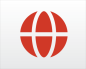 1
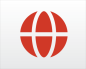 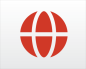 2
2
2
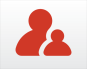 3
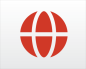 PRIMERGY
Pre-sales 
WBT
PRIMEFLEX
IT Infrastructure 
Solutions 
Pre-sales WBT
PRIMEFLEX
IT Infrastructure 
Solutions 
Pre-sales
VC
Virtualization
Tech
Community 
Workshop
vShape
Pre-sales
 WBT
Server
Tech
Community
Workshop
PreSales Consultants
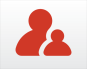 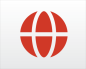 1
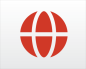 2
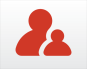 3
4
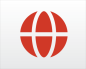 2
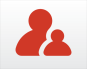 4
PRIMERGY
Install and 
Manage 
ServerView
System Engineers
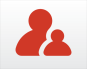 2
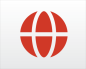 WBT
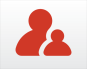 Instructor led
Points for SELECT Partner Program
Mandatory courses for SELECT Partner Program
[Speaker Notes: Courses that could be offered as VCs:
PRIMERGY Sales 
PRIMERGY Pre-sales 
PRIMERGY Install and Manage ServerView 
PRIMEFLEX IT Infrastructure Solutions Sales
PRIMEFLEX IT Infrastructure Solutions Pre-sales
PRIMERGY Install and Manage Hyper V & CiB
PRIMERGY Install and Manage vSphere, vSOM and vSAN within PY Ecosystem
PRIMERGY Blade Pre-sales 
PRIMERGY Blade Installation 
PRIMERGY Blade Installation Advanced 
PRIMEFLEX for VMWare EVO:RAIL & VSAN Sales
PRIMEFLEX for VMWare EVO:RAIL & VSAN Pre-sales]
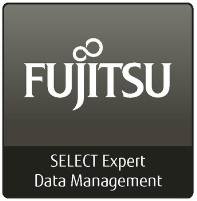 Tallennusjärjestelmät (vaihtoehto 1)
12
ETERNUS JX
Sales WBT
(30 min)
ETERNUS DX 
Entry and 
MidrangeSales WBT
(60 min)
ETERNUS DX 
Entry and 
Midrange
Pre-sales 
WBT
(50 min)
ETERNUS 
DX 
Entry Install
and Maintain 
WBT
ETERNUS DX 
Enterprise
Sales WBT
ETERNUS 
DX 
Software
Sales 
WBT
Sales Professionals
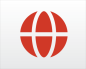 1
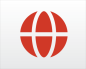 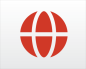 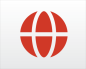 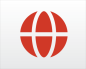 1
1
1
3
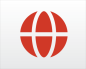 2
ETERNUS 
DX Software
Pre-sales 
WBT
ETERNUS 
DX 
Enterprise 
Pre-Sales 
WBT
Tech
Community
Data 
Management
Workshop
ETERNUS JX
Pre-sales WBT
PreSales Consultants
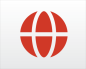 2
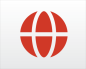 3
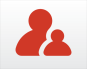 4
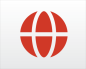 1
ETERNUS 
DX 
Advanced 
Copy 
FunctionsWBT
ETERNUS 
DX 
Entry 
Installation
ETERNUS 
DX 
Storage
Cluster
ETERNUS 
SF 
Manager
(1 day)
System Engineers
0
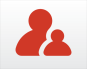 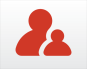 2
2
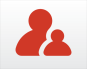 3
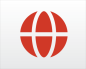 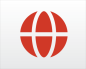 WBT
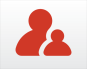 Instructor led
Points for SELECT Partner Program
Mandatory courses for SELECT Partner Program
[Speaker Notes: Inspire training grants points for: 
ETERNUS DX Entry and Midrange Sales WBT (1) 
ETERNUS DX Entry and Midrange Pre-sales WBT (1) 
ETERNUS DX Software Sales WBT (2) 
ETERNUS DX Software Pre-sales WBT (2) 
ETERNUS DX Entry and Midrange Pre-sales f2f (3)  
ETERNUS DX Entrerprise Sales WBT (3)]
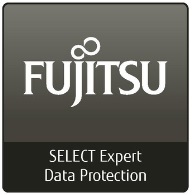 Varmistusratkaisut (vaihtoehto 2)
9
ETERNUS 
CS200c 
Pre-Sales 
WBT
ETERNUS 
CS200c 
Sales WBT
Fujitsu
DataProtectionSales
 WBT
ETERNUS 
CS8000 
Extended
Sales WBT
ETERNUS 
CS800
Sales WBT
ETERNUS 
CS8000 
Sales WBT
Sales Professionals
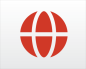 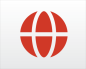 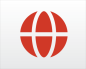 1
1
1
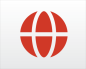 3
1
2
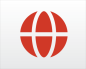 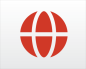 ETERNUS 
CS800
Pre-sales 
WBT
Tech
Community
Data
Protection
Workshop
PreSales Consultants
StorageTapeAutomationPre-salesWBT
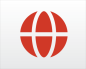 1
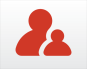 4
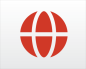 2
CommVaultCertifiedServicesAssociate
CommVaultSolutionsArchitectCertification
CommVaultSalesProfessionalAccreditation
ETERNUSLTInstallandMaintainWBT
System Engineers
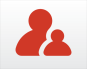 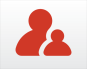 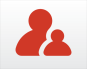 4
4
4
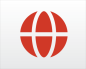 1
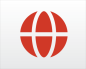 WBT
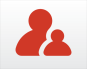 Instructor led
Points for SELECT Partner Program
Mandatory courses for SELECT Partner Program
[Speaker Notes: Inspire training grants points for: 
ETERNUS CS200c  Sales WBT (1) 
ETERNUS CS200c  Pre-sales WBT (1) 
ETERNUS CS800  Sales WBT (1) 
ETERNUS CS800  Pre-sales WBT (1) 
ETERNUS CS800  Pre-sales (3) 
ETERNUS CS8000  Sales WBT (2)]
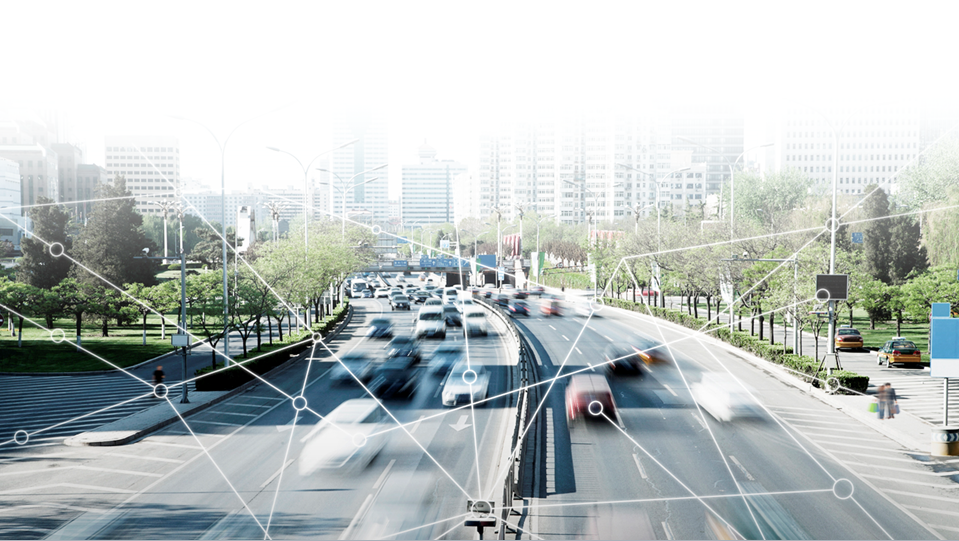 Miksi sertifioitua Fujitsu Select –kumppaniksi?
Osaaminen luo pohjan yhteiselle menestymiselle
Erikoishinnoittelut: Hankkeet + Fokusvalikoimaan FastBid-erikoishinnat suoraan tukkureilta
PreSales-tuki: Asiantuntijat & Fujitsun ratkaisukeskus
Demo-ohjelmat ja parhaat alennukset
Tech Community –yhteisö: Foorumi, asiantuntijatapaamiset ja -koulutukset, ennakkojulkistukset
Mahdollisuus yhteismarkkinointiin: Suoramarkkinointi, tapahtumat, rahoitustuki jne.
Liidiohjelmat
Mahdollisuus jälkihyvitysohjelmaan
INTERNAL USE ONLY